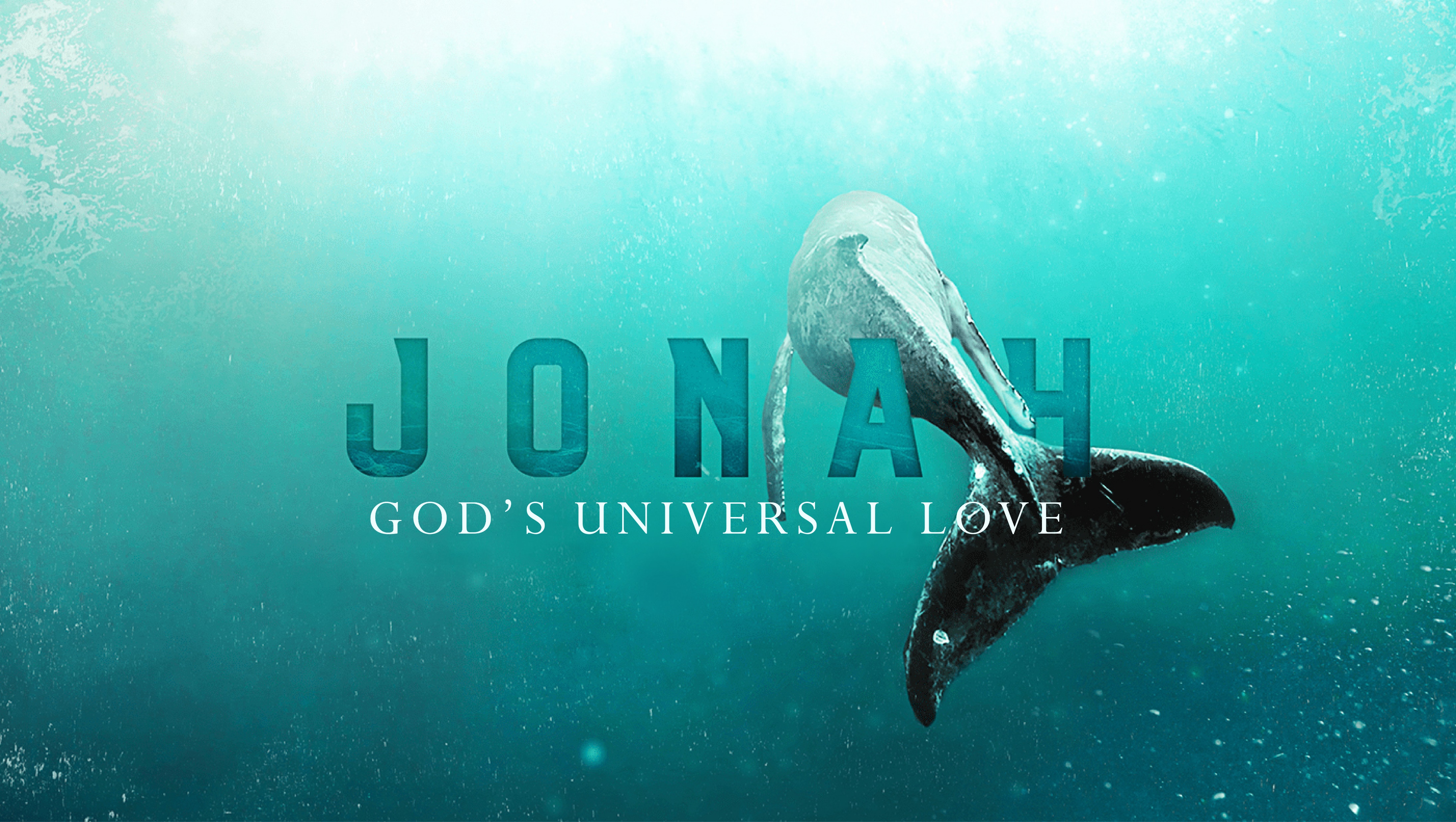 JONAH: AN INTRODUCTION, PART 2
Who wrote it? (Authorship)
When was it written? (Date)
Who was it written to? (Audience)
Historicity of the book? (fact of fiction?)
Genre of the book?
What is it all about? (Message)
JONAH: AN INTRODUCTION, PART 2
Why was it written? (Purpose)
What’s in it? (Survey)
Christ in Jonah?
What makes this book unique?
Structure of the book?
Outline of book?
JONAH: AN INTRODUCTION, PART 2
Who wrote it?  Jonah
When was it written?  770-750 BC
Who was it written to?  Israel
Historicity of the book?  Fact!
Genre of the book?
What is it all about? (Message)
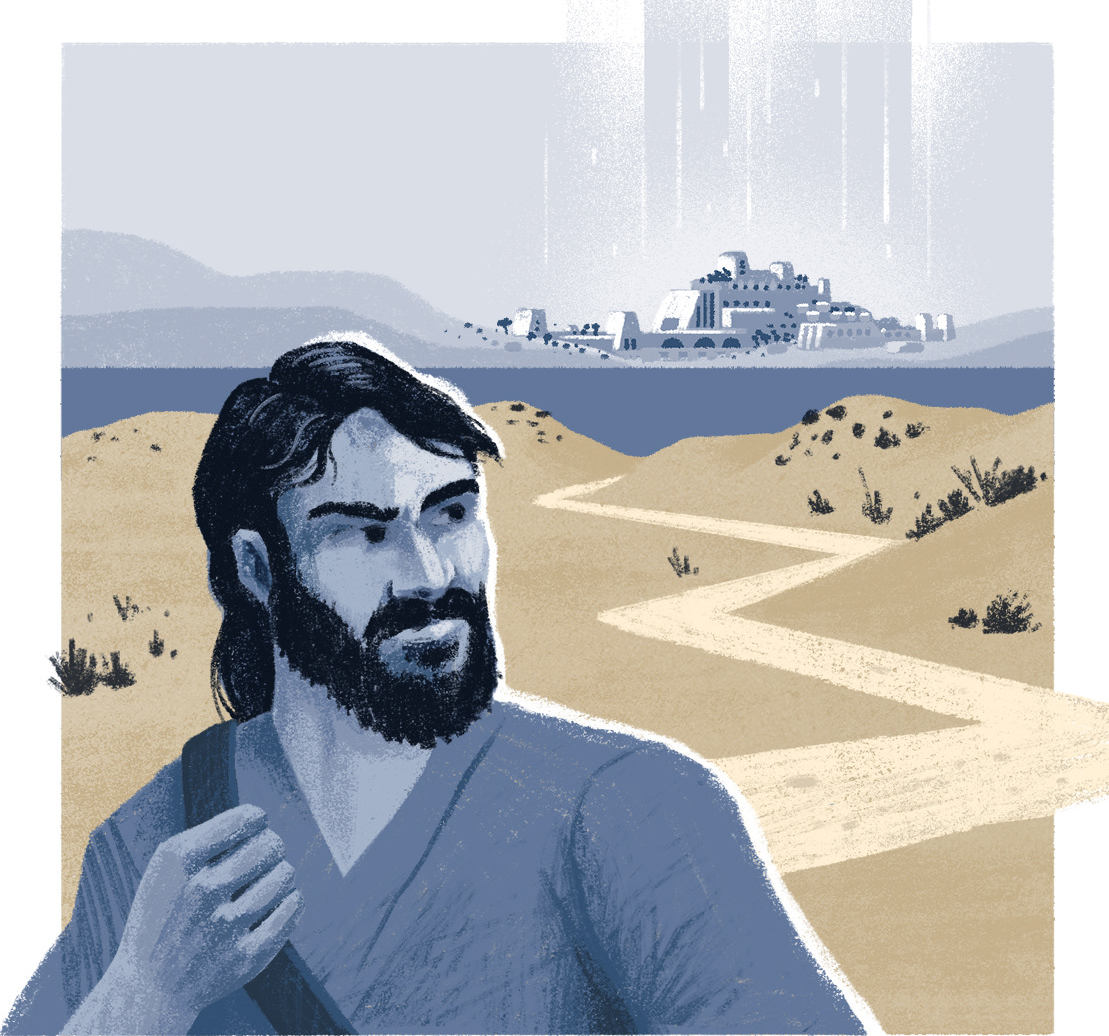 WHO WAS JONAH?
Son of Amittai (Jonah 1:1)
Yonah means dove (see Gen 8:8; Lev 1:14
Comes from the root  אנה  (‘nh – lament) see Is. 3:26; 2 Kings 5:7)
Prophet from Gath-Hepher (2 Kings 14:25) during the reign of Jeroboam II (793-753 BC).
Tribe of Zebulun
Image source: www.behance.net/mattchinworth
JONAH: AN INTRODUCTION, PART 2
Who wrote it?  Jonah
When was it written?  770-750 BC
Who was it written to?  Israel
Historicity of the book?  Fact!
Genre of the book?
What is it all about? (Message)
Chart adapted from John H. Walton, Chronological and Background Charts of the Old Testament (Grand Rapids, MI: Zondervan Academic, 2019), 31.
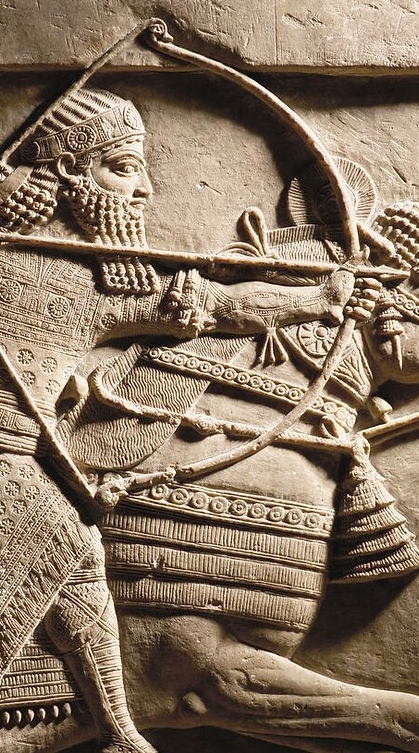 Chart adapted from John H. Walton, Chronological and Background Charts of the Old Testament (Grand Rapids, MI: Zondervan Academic, 2019), 31.
JONAH: AN INTRODUCTION, PART 2
Who wrote it?  Jonah
When was it written?  770-750 BC
Who was it written to?  Israel
Historicity of the book?  Fact!
Genre of the book?
What is it all about? (Message)
Arguments for the historicity of Jonah…
Presented as normative history
 Jewish tradition embraced the historicity of Jonah, book canonized in the OT minor prophets. 
 Jonah 1:1 is historically linked to 2 Kings 14:25
Jesus took Jonah as historically accurate
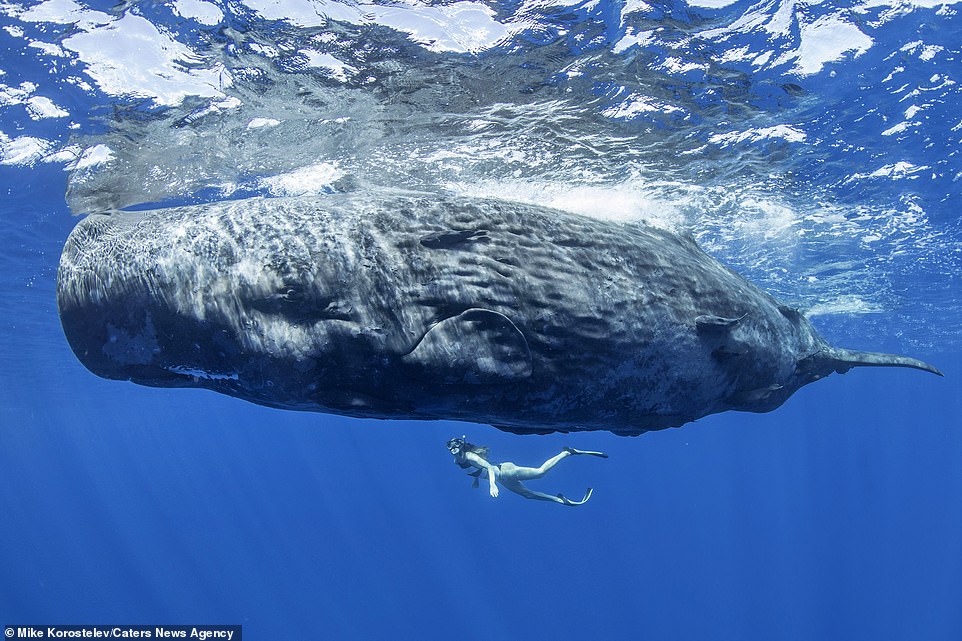 Image source, https://bit.ly/3Go9O0Y
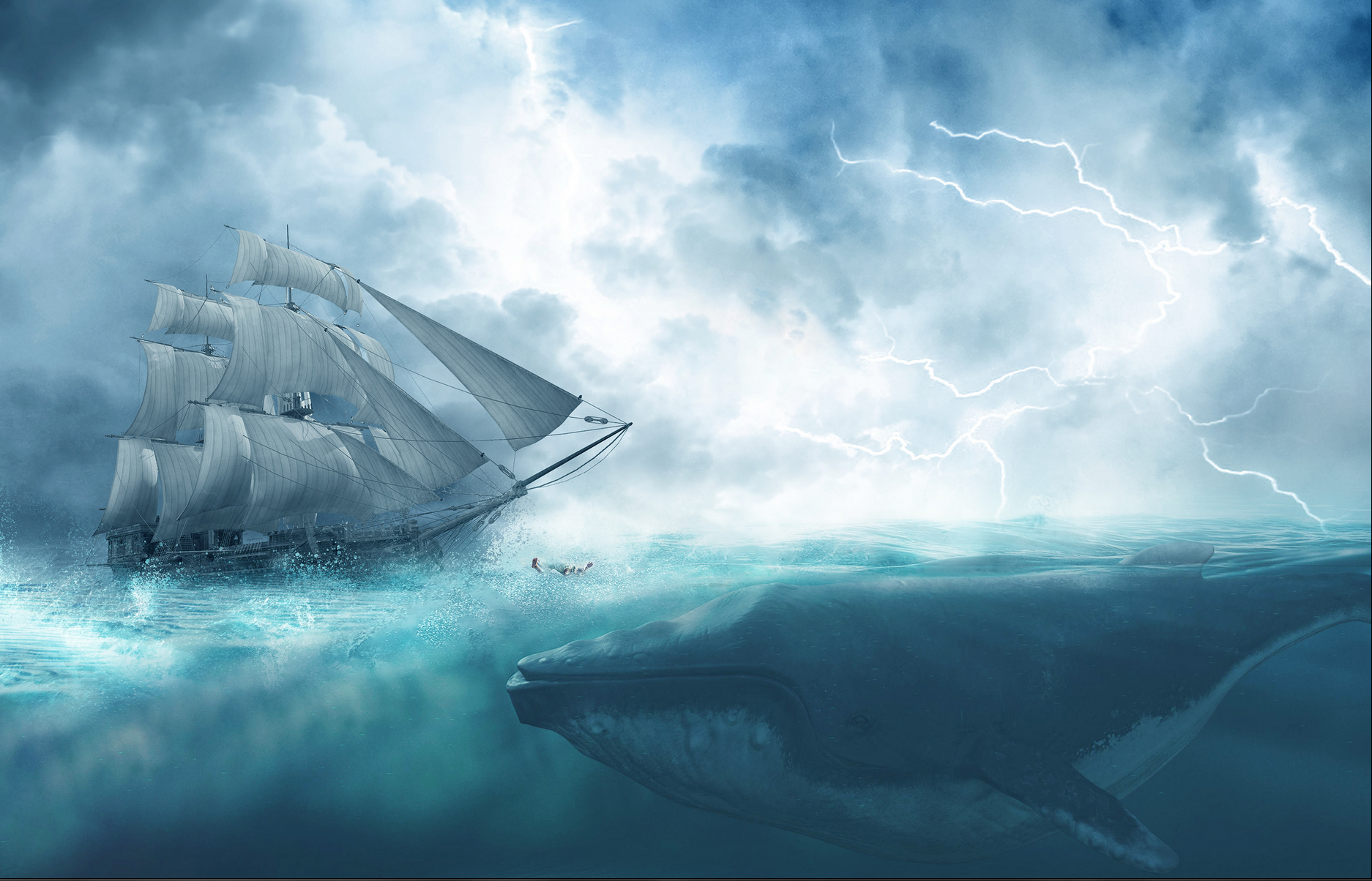 Image source: Popovski, https://bit.ly/3WQk2ya
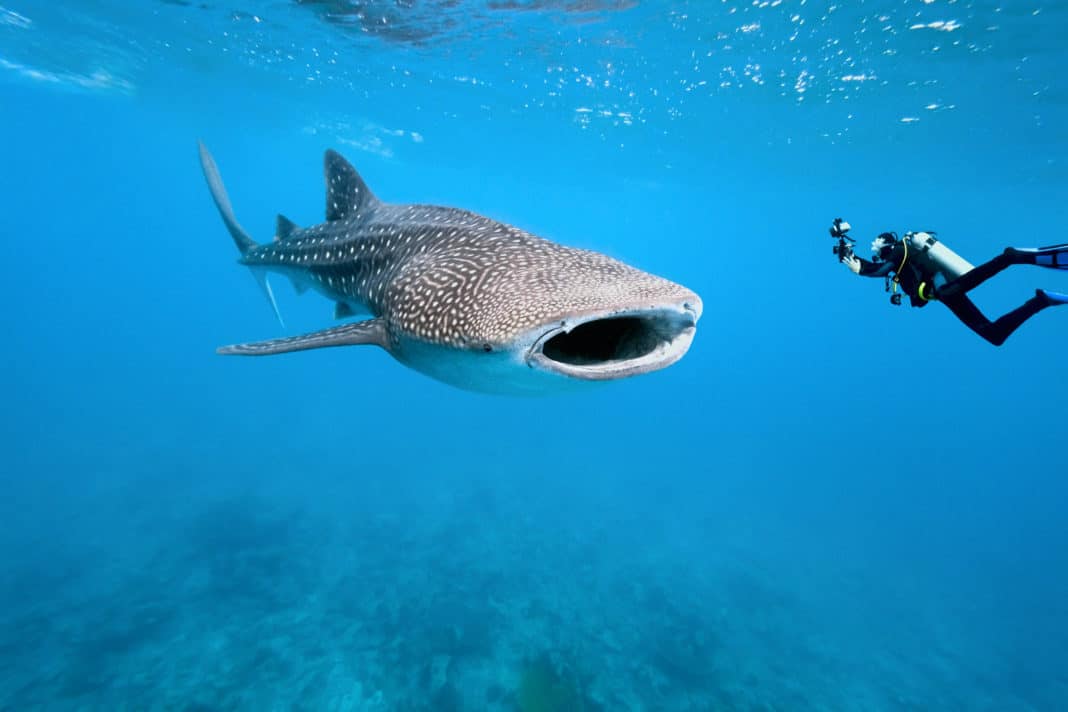 Image source, https://bit.ly/3Go9O0Y
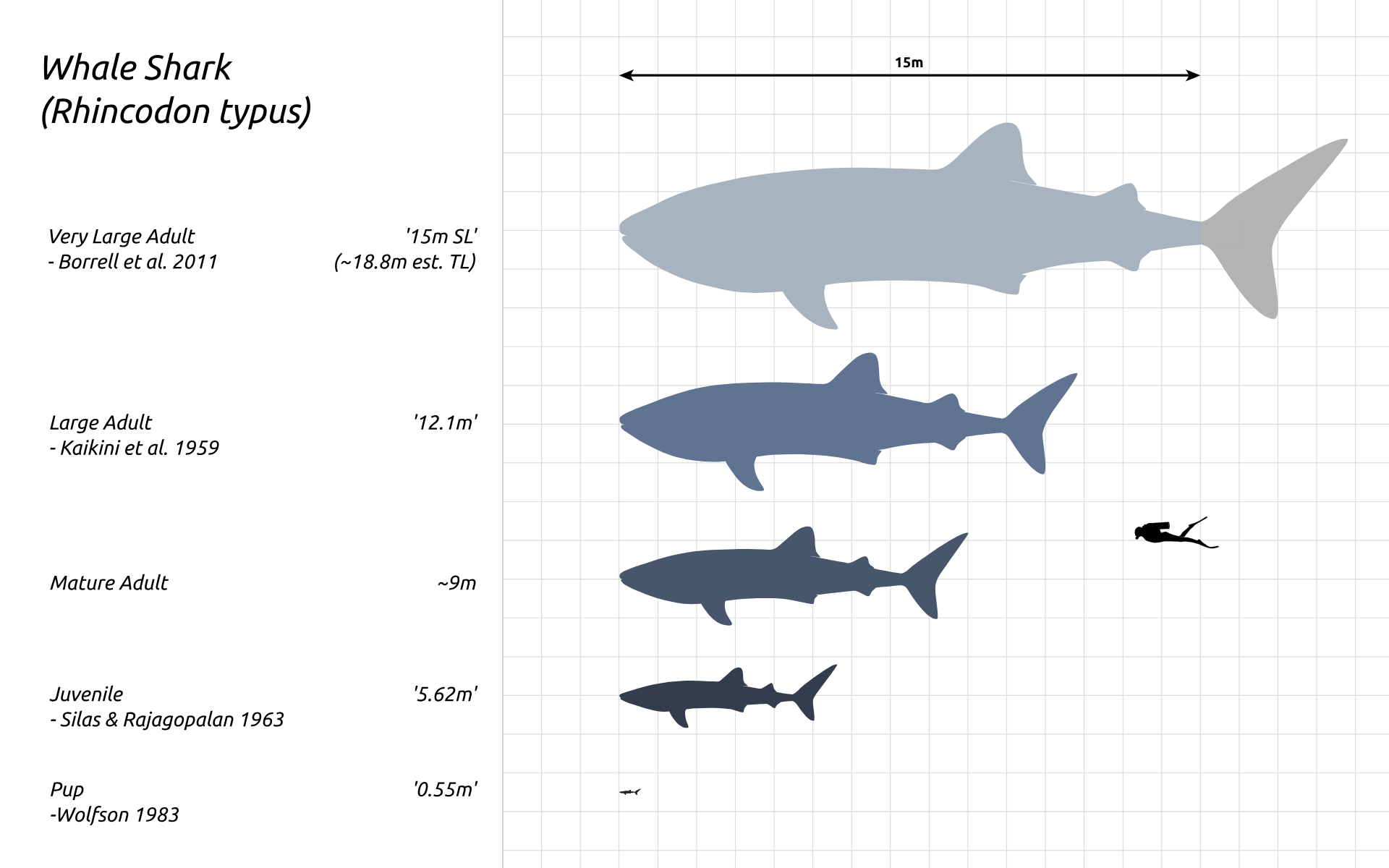 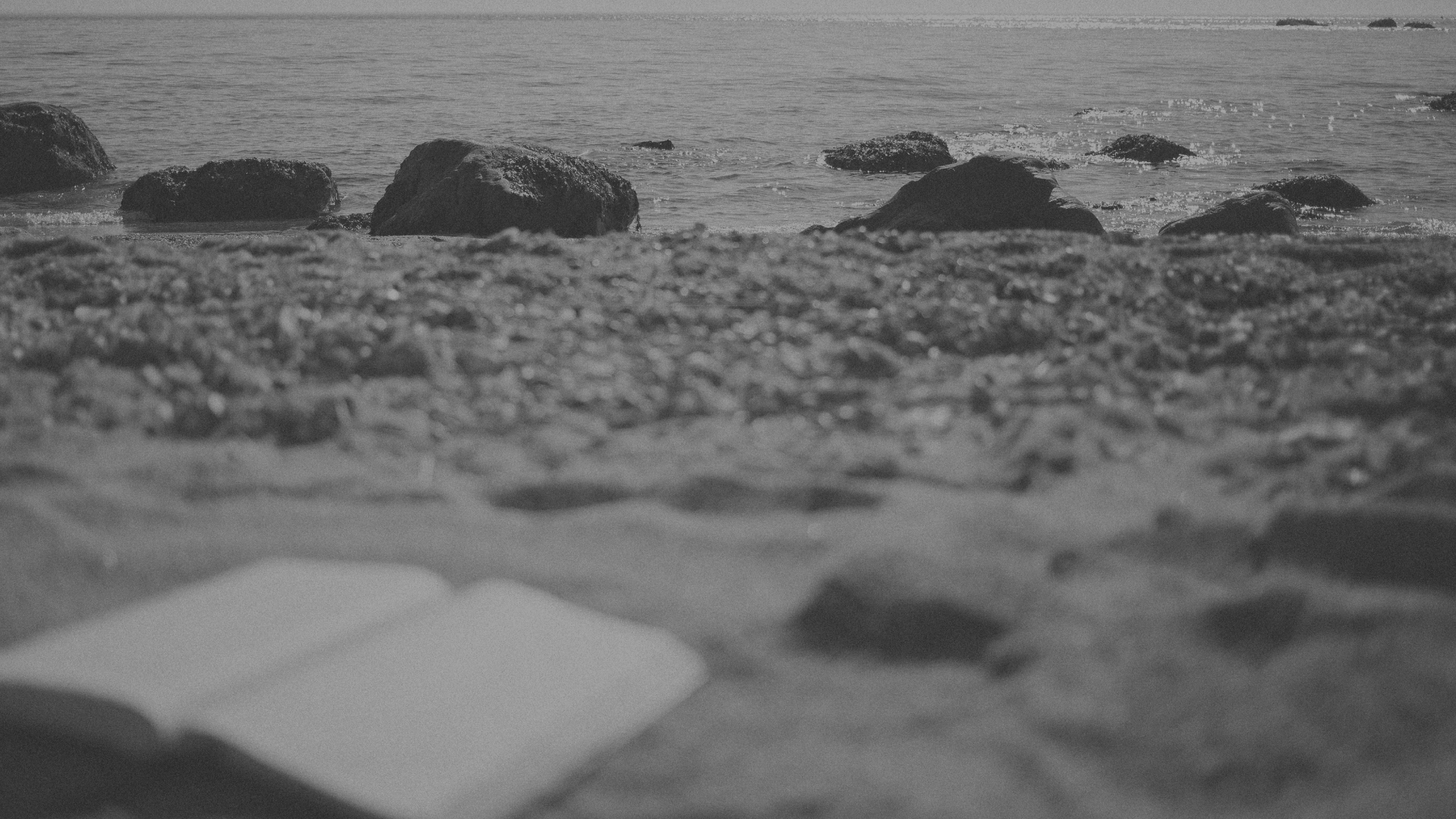 Jonah 1:17
And the LORD appointed a great fish to swallow Jonah, and Jonah was in the stomach of the fish three days and three nights.
JONAH: AN INTRODUCTION, PART 2
Who wrote it?  Jonah
When was it written?  770-750 BC
Who was it written to?  Israel
Historicity of the book?  Fact!
Genre of the book?
What is it all about? (Message)
JONAH: AN INTRODUCTION, PART 2
Who wrote it?  Jonah
When was it written?  770-750 BC
Who was it written to?  Israel
Historicity of the book?  Fact!
Genre of the book?
What is it all about? (Message)
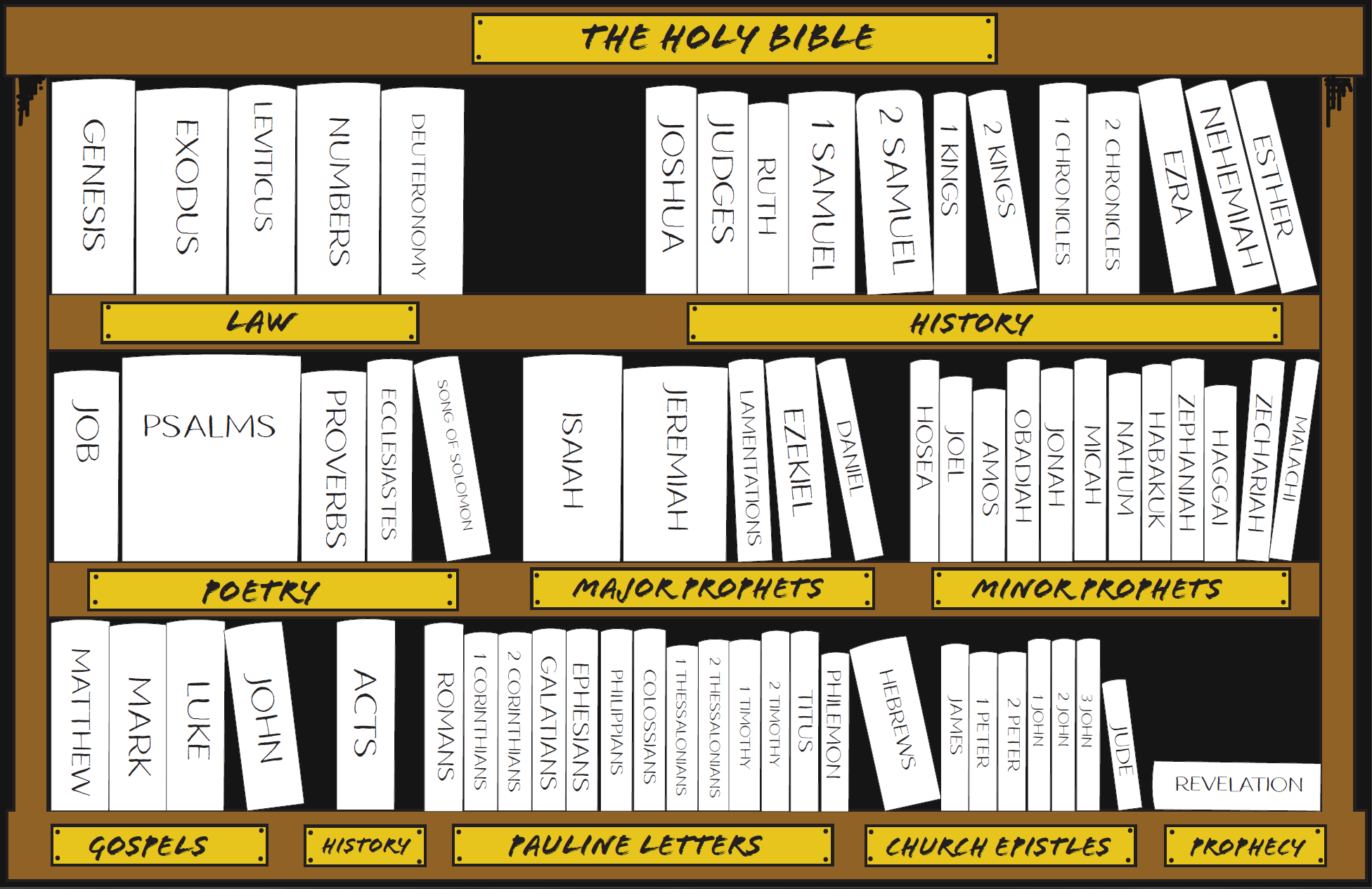 JONAH: Genres proposed
(Journalistic) history: an account of events as they were experienced or witnessed
Epic: a glamorized story recounting noteworthy events
Heroic/anti-heroic: a story honoring or vilifying individual deeds
Satire: a story ridiculing folly, vice, or incompetence
Legend: a fanciful story about a historical character
Midrash: an expansive, paradigmatic story
Parable: a teaching story
Allegory: a symbolic story
Parody: a comical imitation of a serious work
Farce: a story of comical exaggeration
Novella: short & compact, story that uses a limited number of events and includes surprises.
John H. Walton, “Jonah,” in The Expositor’s Bible Commentary: Daniel–Malachi (Revised Edition), ed. Tremper Longman III and David E. Garland, vol. 8 (Grand Rapids, MI: Zondervan, 2008), 459.
JONAH: Genres proposed
“The book is probably a sensational didactic prophetic historical narrative in its literary style.” (Thomas Constable, Online notes, Jonah)
“The Book is a simple narrative, with the exception of (ch. 2) a prayer or thanksgiving.” James Wolfendale, Minor Prophets, The Preacher’s Complete Homiletic Commentary (New York; London; Toronto: Funk & Wagnalls Company, 1892), 345.
The book clearly has a didactic purpose to teach about God’s redemptive concern for the Assyrian people, but no literary clues within the book itself suggest that the book of Jonah should be read as anything other than a straightforward historical narrative. (Ed Hindson and Gary Yates, eds., The Essence of the Old Testament: A Survey (Nashville, TN: B&H Publishing Group, 2012), 397.)
JONAH: AN INTRODUCTION, PART 2
Who wrote it?  Jonah
When was it written?  770-750 BC
Who was it written to?  Israel
Historicity of the book?  Fact!
Genre of the book? Historical Narrative
What is it all about? (Message)
JONAH: AN INTRODUCTION, PART 2
Who wrote it?  Jonah
When was it written?  770-750 BC
Who was it written to?  Israel
Historicity of the book?  Fact!
Genre of the book? Historical Narrative
What is it all about? (Message)
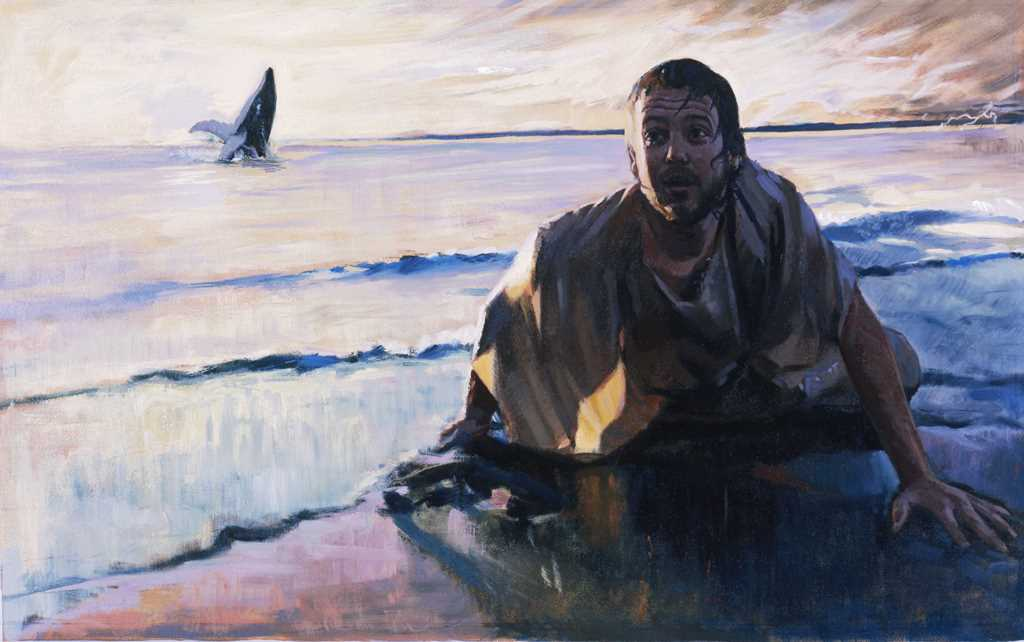 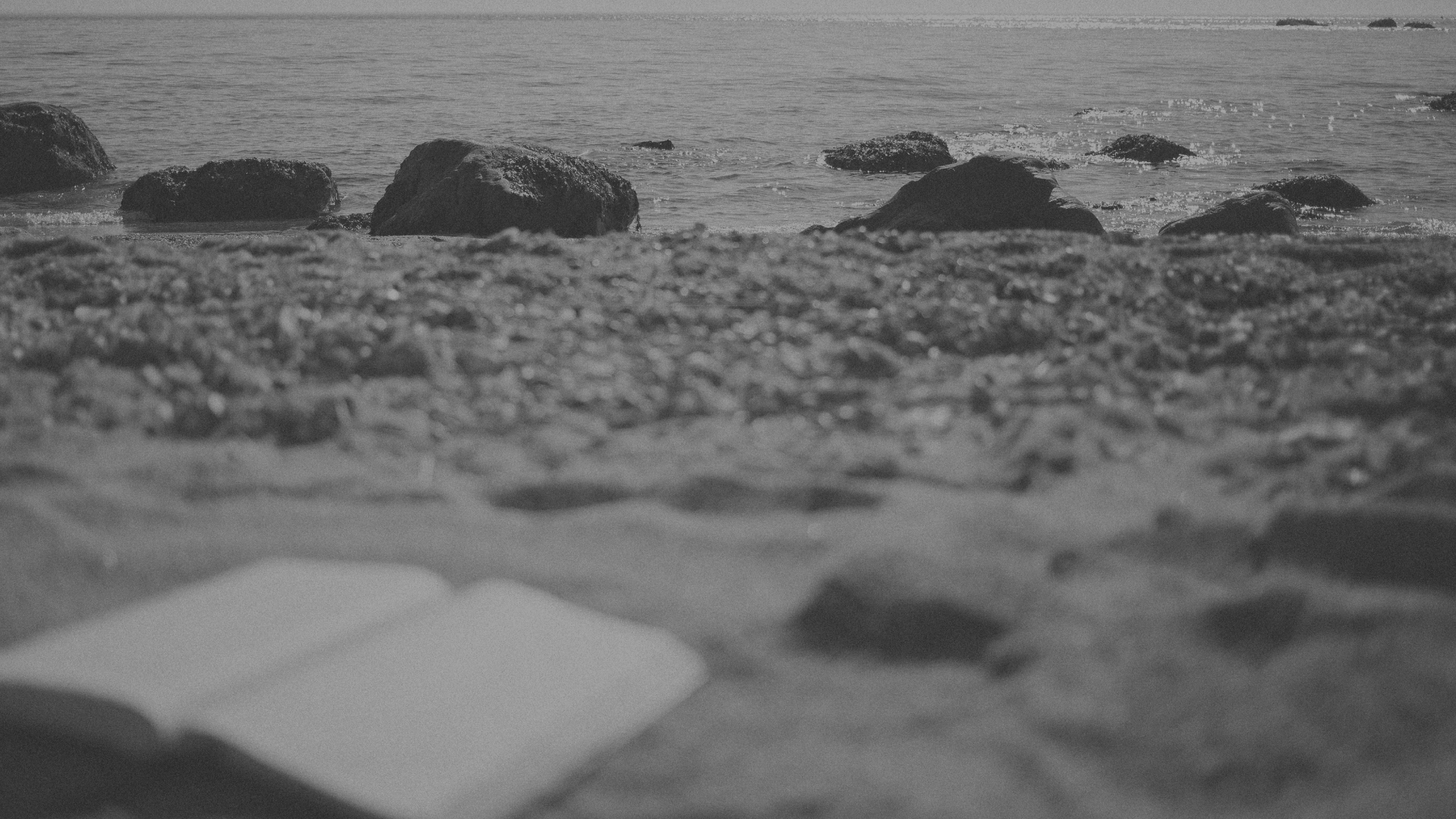 GENESIS 12:3
“And I will bless those who bless you, And the one who curses you I will curse. And in you all the families of the earth will be blessed.”
THE MESSAGE OF JONAH
To showcase God’s universal love and plan of redemption which extends beyond Israel to include all nations.
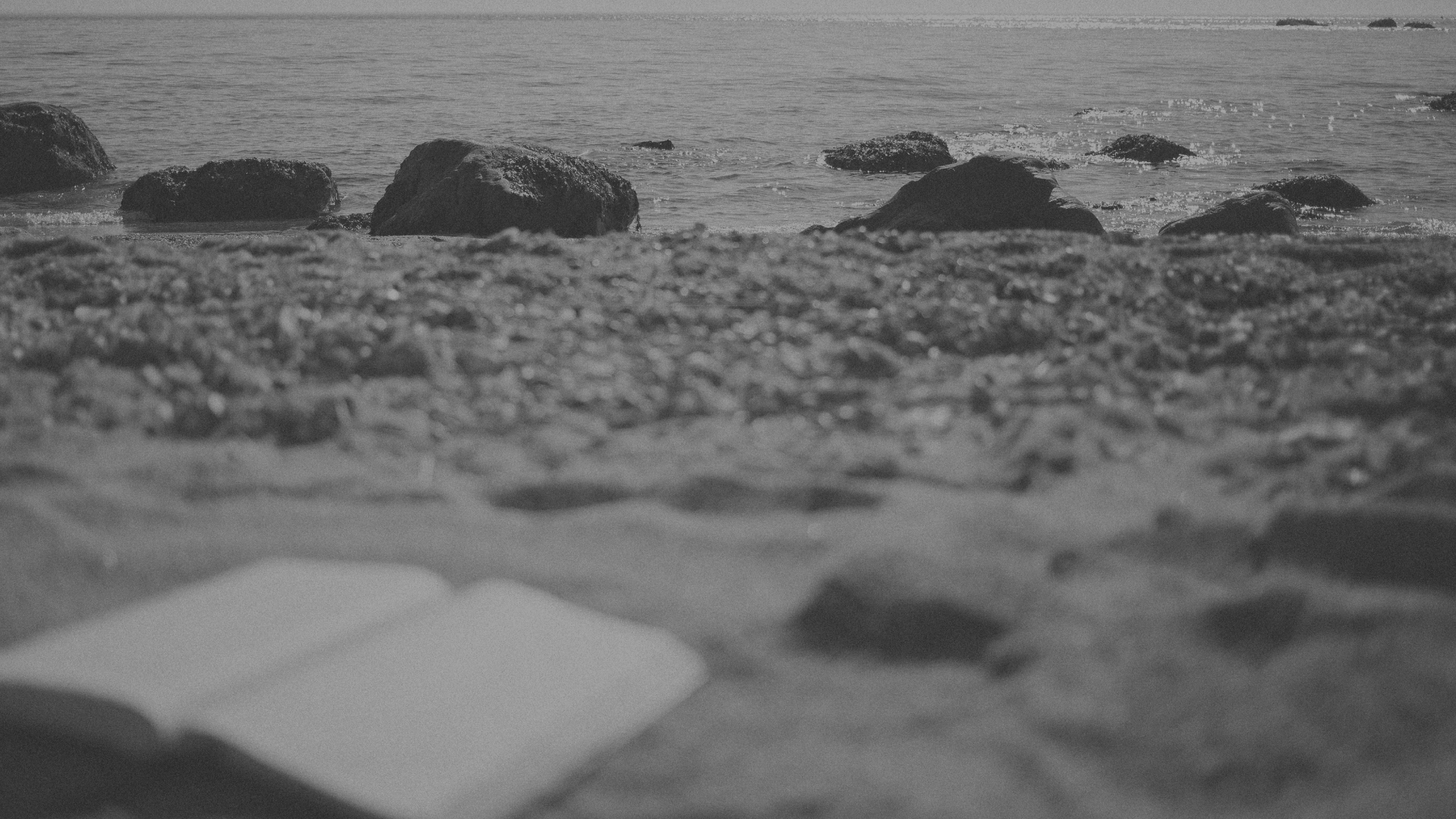 Romans 5:8
But God demonstrates His own love toward us, in that while we were yet sinners, Christ died for us.
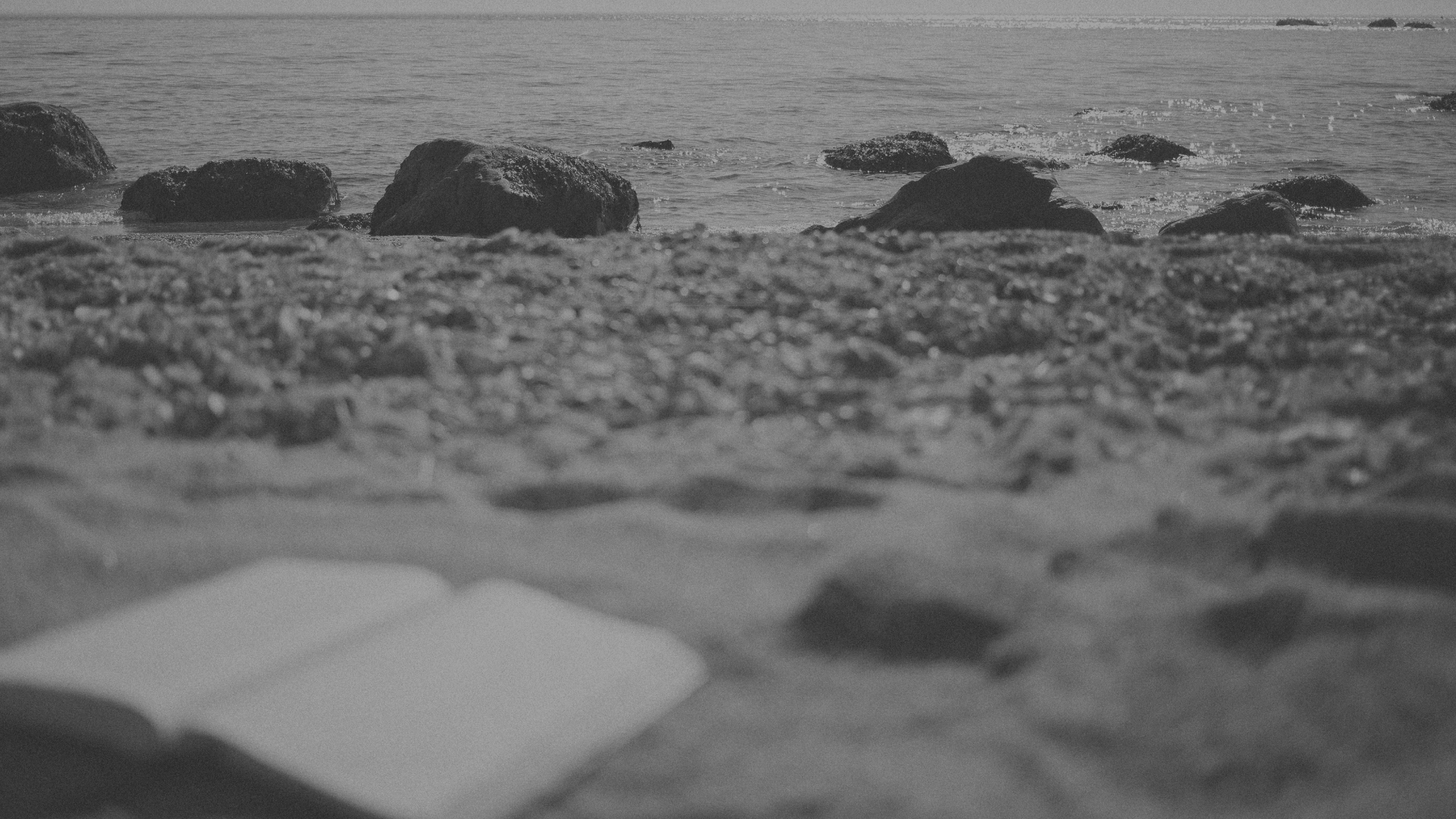 Romans 5:7-8
7 For one will hardly die for a righteous man; though perhaps for the good man someone would dare even to die.
8 But God demonstrates His own love toward us, in that while we were yet sinners, Christ died for us.
JONAH: AN INTRODUCTION, PART 2
Who wrote it?  Jonah
When was it written?  770-750 BC
Who was it written to?  Israel
Historicity of the book?  Fact!
Genre of the book? Historical Narrative
What is it all about? (Message) To showcase God’s universal love and plan of redemption which extends beyond Israel to include all nations
JONAH: AN INTRODUCTION, PART 2
Why was it written? (Purpose) 
What’s in it? (Survey)
Christ in Jonah?
What makes this book unique?
Structure of the book?
Outline of book?
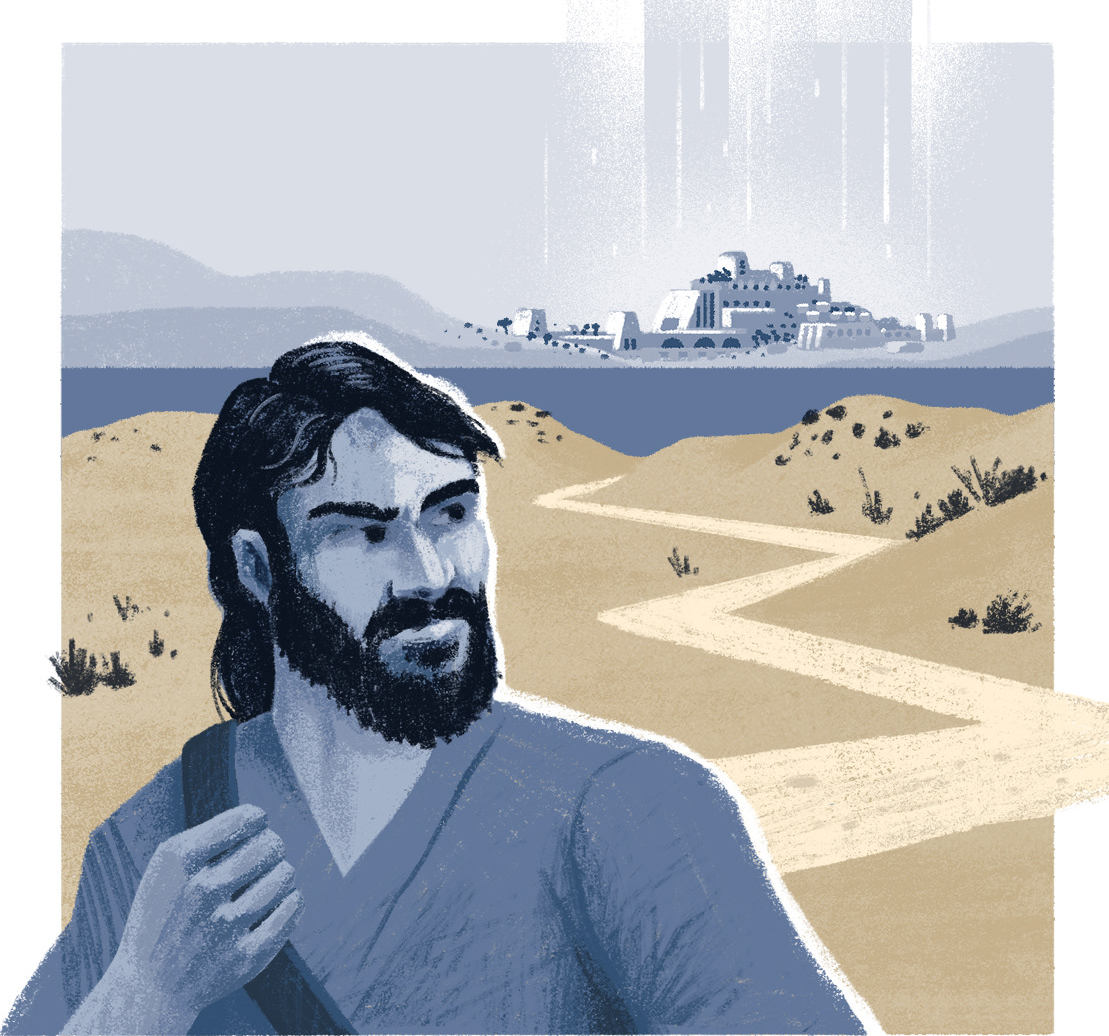 THE PURPOSE OF JONAH
Expose Israel’s ethnocentrism
Image source: www.behance.net/mattchinworth
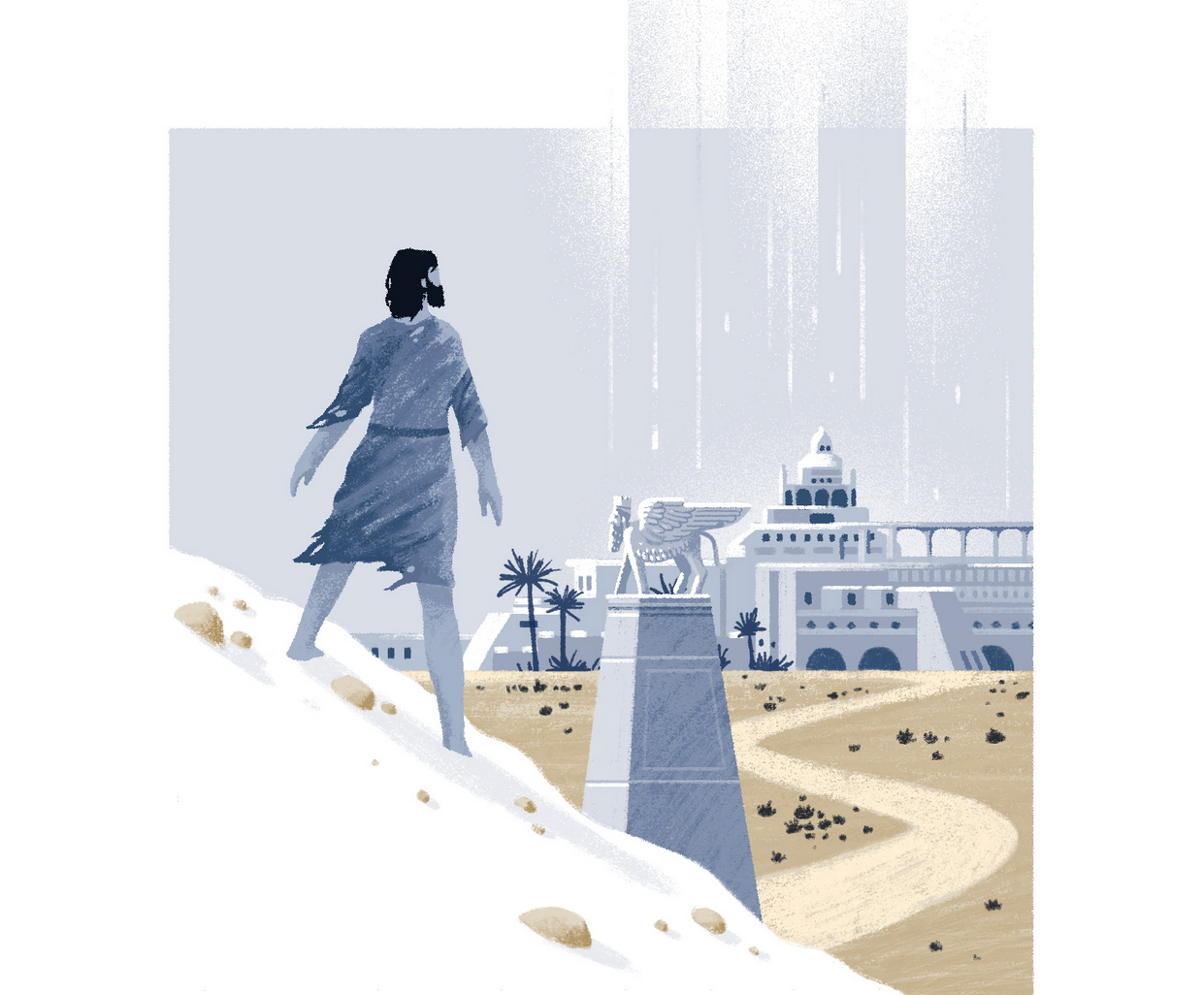 2 Kings 14:25
Jonah 1:1
“He restored the border of Israel from the entrance of Hamath as far as the Sea of the Arabah, according to the word of the LORD, the God of Israel, which He spoke through His servant Jonah the son of Amittai, the prophet, who was of Gath-hepher.”
“The word of the Lord came to Jonah the son of Amittai saying…”
Image source: www.behance.net/mattchinworth
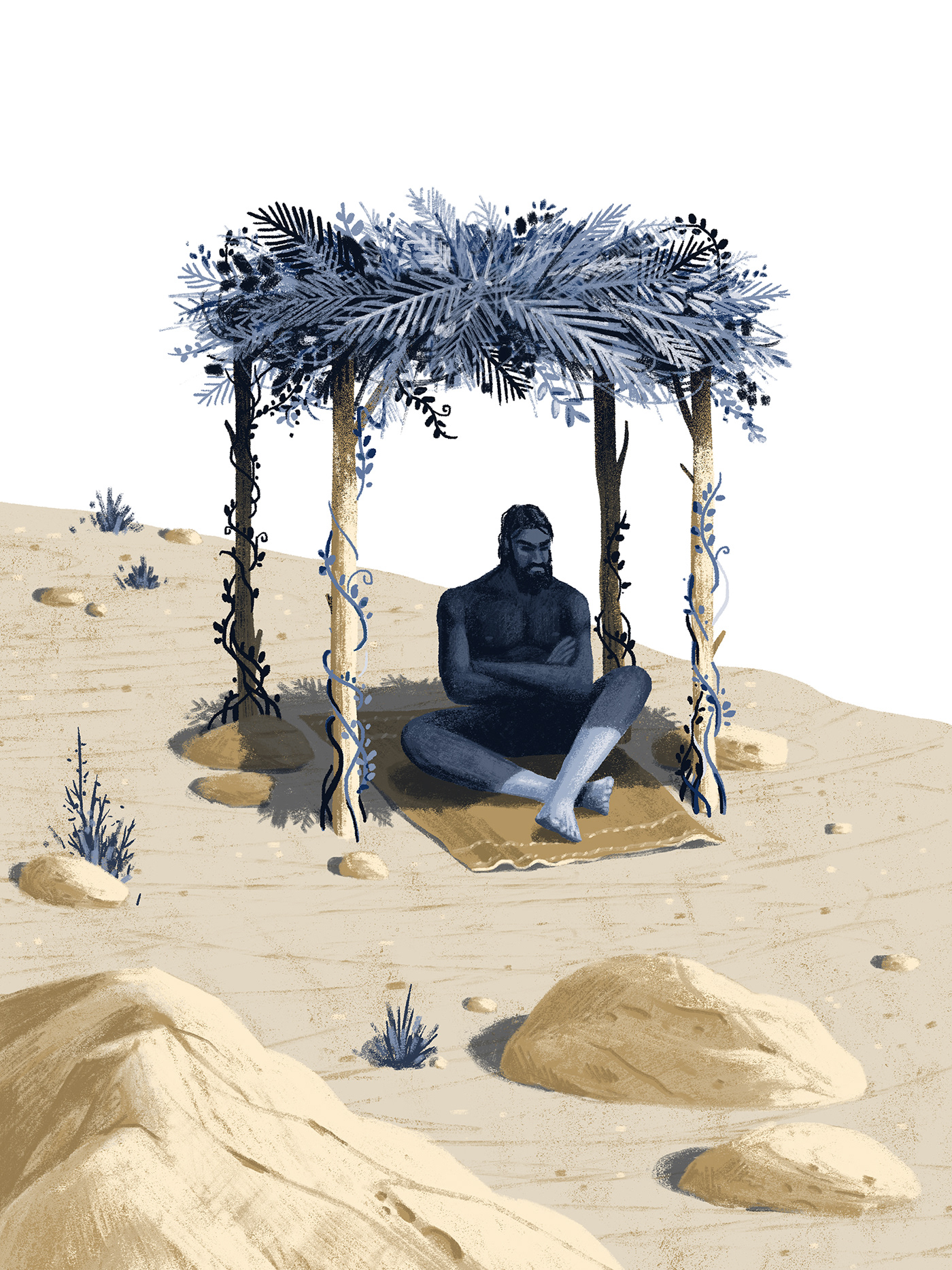 Jonah 4:2
He prayed to the LORD and said, “Please LORD, was not this what I said while I was still in my own country? Therefore, in order to forestall this I fled to Tarshish, for I knew that You are a gracious and compassionate God, slow to anger and abundant in lovingkindness, and one who relents concerning calamity.
Image source: www.behance.net/mattchinworth
Israel’s Judgments
Division of the kingdom in 931 B.C.

North: Assyrian judgment in 722 B.C.

South: Babylonian captivity in 586 B.C.
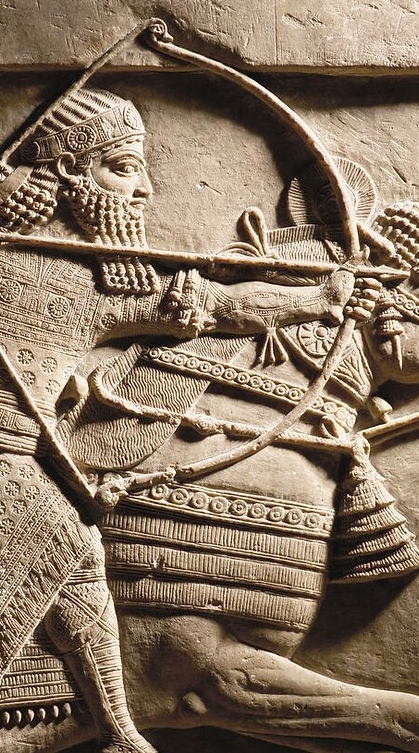 Chart adapted from John H. Walton, Chronological and Background Charts of the Old Testament (Grand Rapids, MI: Zondervan Academic, 2019), 31.
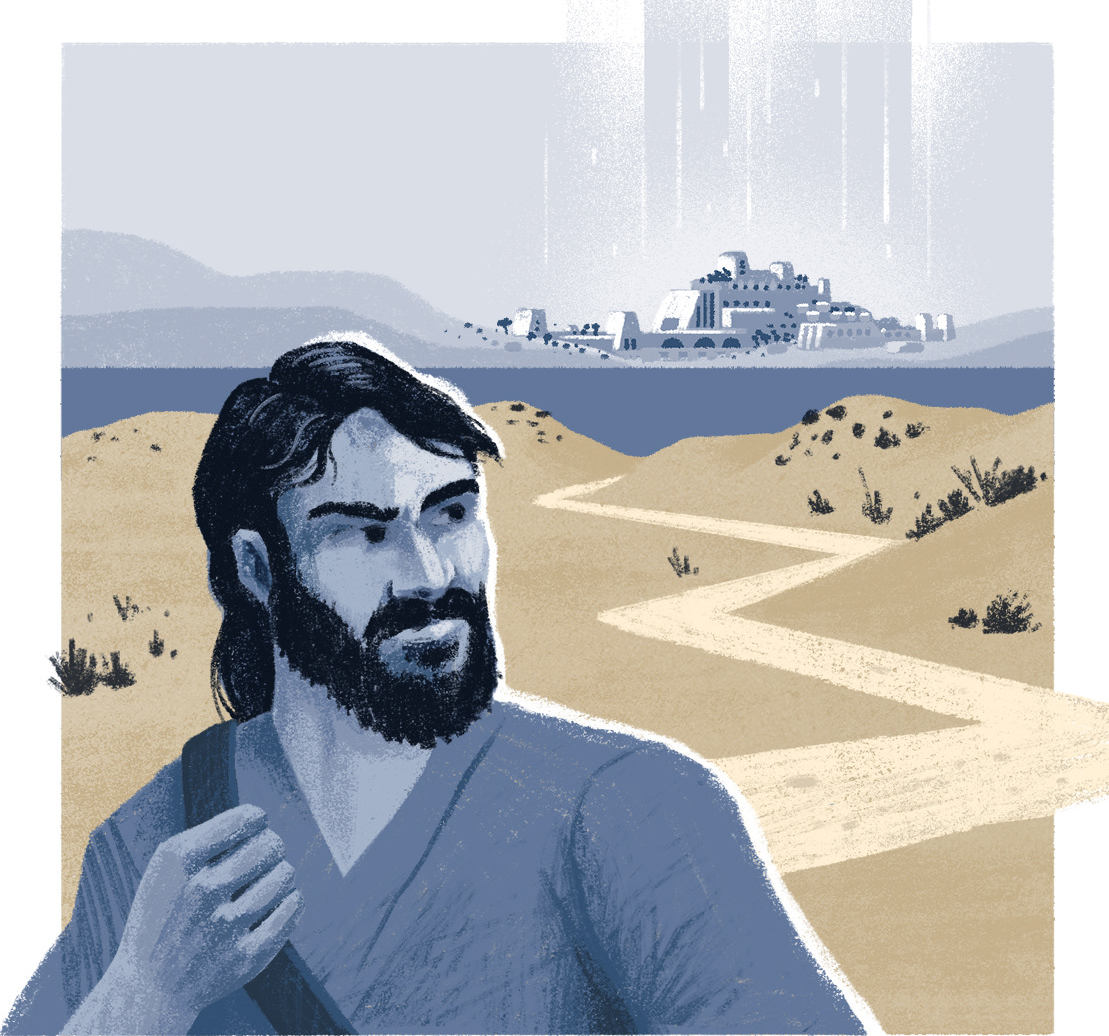 THE PURPOSE OF JONAH
Expose Israel’s ethnocentrism

Encourage national repentance
Image source: www.behance.net/mattchinworth
JONAH: AN INTRODUCTION, PART 2
Why was it written? (Purpose) Expose Israel’s ethnocentrism and encourage national repentance
What’s in it? (Survey)
Christ in Jonah?
What makes this book unique?
Structure of the book?
Outline of book?
JONAH: AN INTRODUCTION, PART 2
Why was it written? (Purpose) Expose Israel’s ethnocentrism and encourage national repentance
What’s in it? (Survey)
Christ in Jonah?
What makes this book unique?
Structure of the book?
Outline of book?
WHAT’S IN THE BOOK?: A SURVEY
Jonah’s Prideful Defiance (1-2)
Jonah’s Reluctant Compliance (3-4)
JONAH: AN INTRODUCTION, PART 2
Why was it written? (Purpose) Expose Israel’s ethnocentrism and encourage national repentance
What’s in it? (Survey) Defiance (1-2) Compliance (3-4)
Christ in Jonah?
What makes this book unique?
Structure of the book?
Outline of book?
JONAH: AN INTRODUCTION, PART 2
Why was it written? (Purpose) Expose Israel’s ethnocentrism and encourage national repentance
What’s in it? (Survey) Defiance (1-2) Compliance (3-4)
Christ in Jonah?
What makes this book unique?
Structure of the book?
Outline of book?
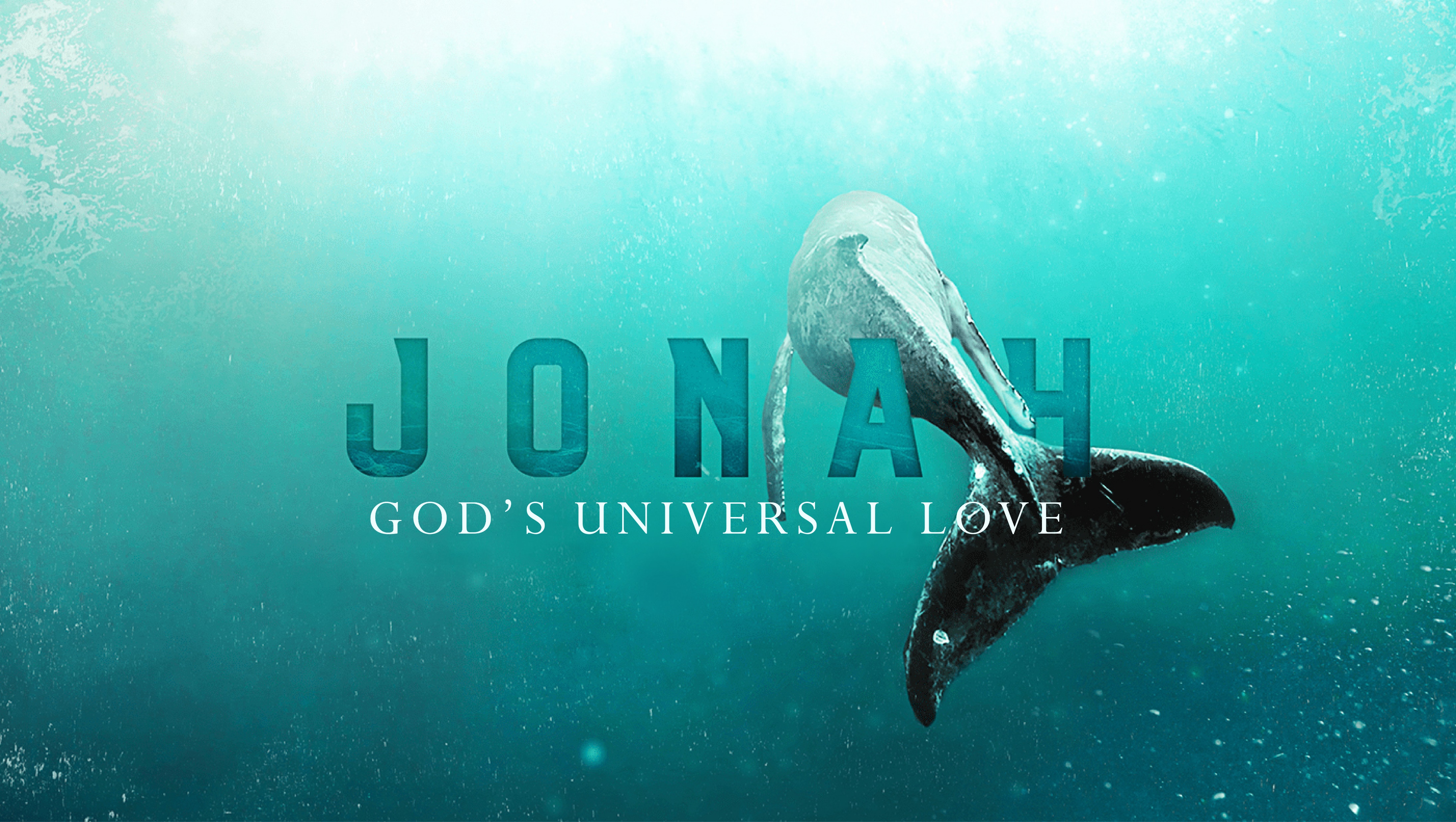